Unit 1 Topic 2
Where are you from?
  Section D
WWW.PPT818.COM
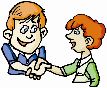 Work in pairs like this:
A: What’s your name?
B: My name is …
A: Where are you from?
B: I’m from …
A: What’s your telephone number?
B: My telephone number is …
A: Who is he?
B: He is ...
A: Where is he from?
B: He is from ...
A: What’s his telephone number?
B: His telephone number is ...
Please  introduce yourself.
Hello. Nice to meet you. 
My name is …, I am from …, 
My telephone number is …
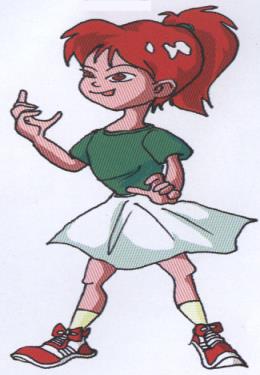 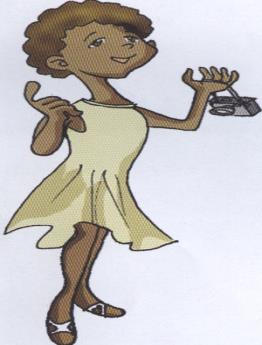 下列每组单词中都有一个相同的音素，
读一读，你能找到吗？
lake        make          game    name
secret    Chinese      he         me
am          can             cat        glad
red          bed             yes       egg
你发现了吗, 红色字母都发什么音呢？
lake    name   Jane    take  ————

 and  thank  Canada  animal ———

 me       she       he        we ————

 seven    ten     help   very ————
∕ei∕
∕æ∕
∕i:∕
∕e∕
试着读一读下面的单词吧。
late        face       same    grade 

these     me        be          evening

hat         at         hand       black  

pen        ten        seven     pencil
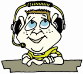 2           Match the numbers with the right pictures. Then listen and check.
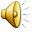 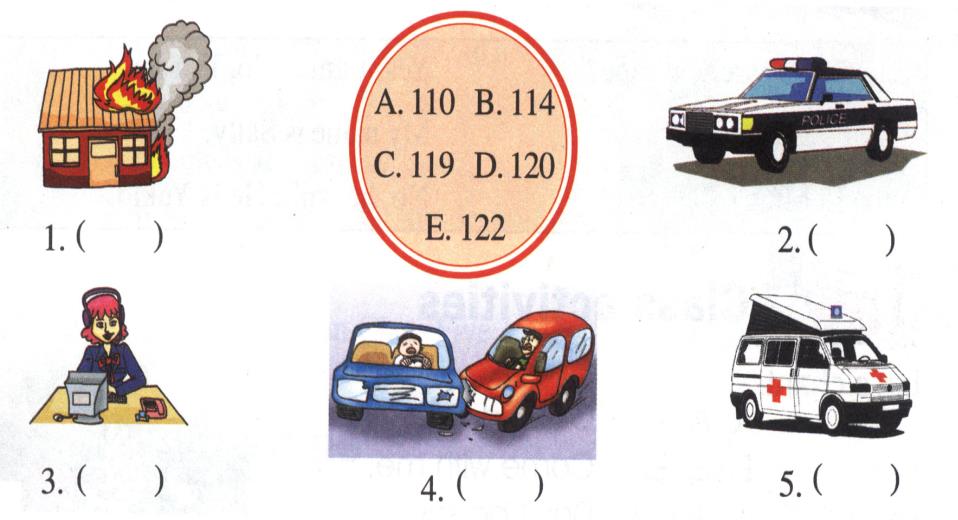 C
A
D
B
E
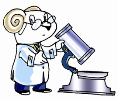 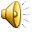 3a
Grammar focus
Subject Pronouns
they’re = they are
what’s = what is
isn’t = is not
aren’t = are not
where’s = where is
who’s = who is
he’s = he is
she’s = she is
they’re = they are
he’s = he is
what’s = what is
where’s = where is
who’s = who is
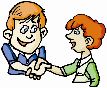 Where are you from?
I’m from Canada.
Is she Jane?
Yes, she is.
Is he Li Ming?
No, he isn’t.
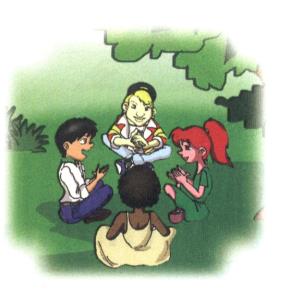 Who are they?
They’re Maria and Jane.
Are you from Japan?
Yes, we are. / No, we aren’t.
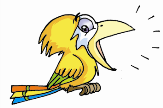 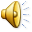 3b
Useful expressions
人称代词
Project
Suppose you are a reporter, and do an interview about Liu Xiang. 
What’s your name?
   My name is … 
Where are you from?
   I am from …
What’s your telephone number? 
   My telephone number is …
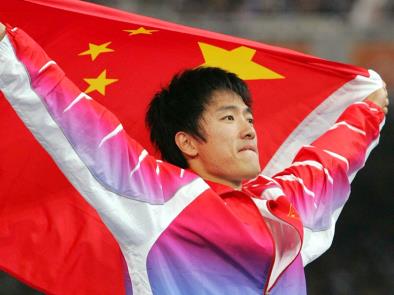 用am, is, are填空。
1.Who ______they?
2. I_______John Brown.
3. What_______ his name, Peter?
4.You ________ Tom.
5. Maria and Jane ______from Class 1.
6. Her name ________Kate.
8. It ______my English book.
are
am
is
are
are
is
is
在这个单元里，你学到了什么？
你能帮我总结吗？
音标：
Summary
2.词汇：
3.语法：
4.重点句子：
Homework
（1）仿照制作3个好朋友的个人信  
          息卡。

（2）假设你是一名记者，你的搭  
          档是个名人，对他做一个采
          访，写一份对话形式的调查
          报告。